Муниципальное бюджетное дошкольное образовательное учреждение детский сад №29 «Искорка» комбинированного вида г.Улан-УдэXI Региональный этап Международной Ярмарки социально-педагогических инноваций Тема выступления:Пиктомир - обучение азам программирование, детей дошкольного возраста. 2021г
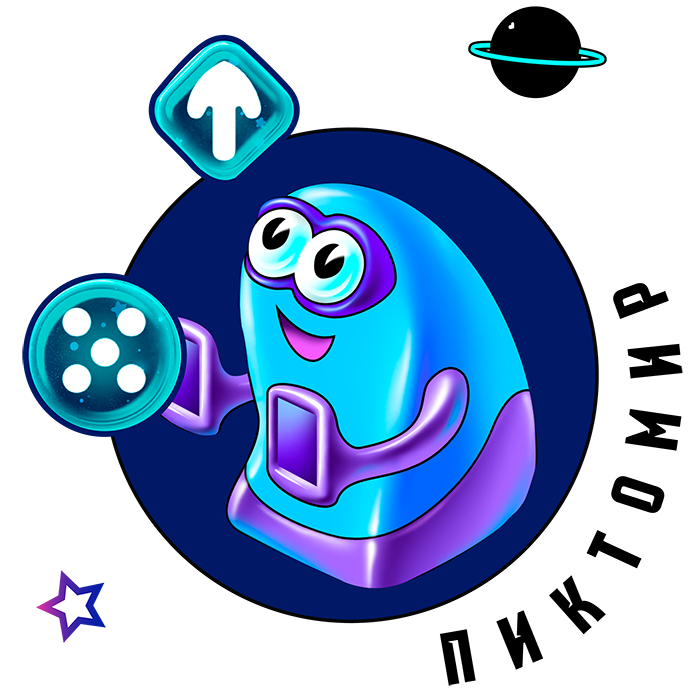 Воспитатель: Беликова Ольга Владимировна
Актуальность проекта заключается в:-востребованности развития широкого кругозора старшего дошкольника, в том числе в естественнонаучном направлении;-отсутствии методического обеспечения формирования основ технического творчества, навыков начального программирования;-востребованности технической профессиональной ориентации
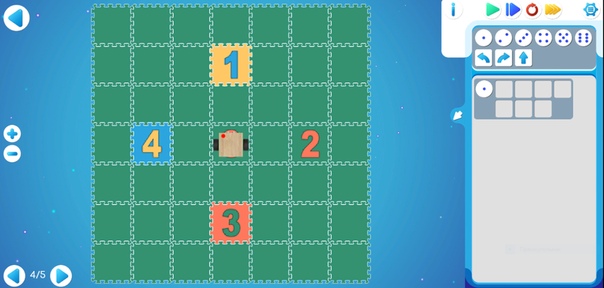 Новизна проекта заключается в исследовательское - технической направленности обучения, которое базируется на новых информационных технологиях, что способствует развитию информационной культуры и взаимодействию с миром технического творчества. Авторское воплощение замысла в несложные программы, управляющие виртуальным исполнителем, особенно важно для старших дошкольников, у которых наиболее выражена исследовательская (творческая) деятельность. Эволюция компьютеров и программного обеспечения привела к достаточной простоте их освоения для самых неподготовленных пользователей, в том числе младших школьников и даже дошкольников.
Цель проекта – развитие творческих способностей детей, умения анализировать, сравнивать, сопоставлять, логического мышления, первоначальных умений и навыков решения логических и алгоритмических задач.
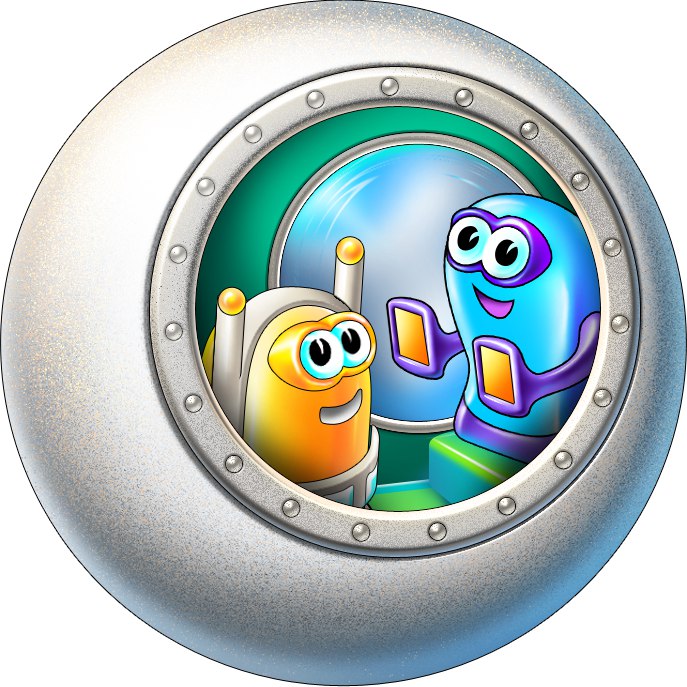 Задачи:-познакомить дошкольников с основными изучаемыми понятиями: информация, алгоритм, модель – и их свойствами;- формировать знания об алгоритмических конструкциях, логических значениях и операциях; знакомство с одним из языков программирования и основными алгоритмическими структурами;- научить их приемам организации, формализации и структурирования информации;- развивать познавательную активность старших дошкольников, через формирование основ алгоритмического и логического мышления, как умения решать задачи различного происхождения, требующих составления плана действий для достижения желаемого результата.  - формировать основы безопасности собственной жизнедеятельности и окружающего мира: формировать представление о правилах безопасного поведения при работе с электротехникой, организации игр;- воспитывать ценностное отношение к собственному труду, труду других людей и его результатам;- формировать навыки сотрудничества: работа в коллективе, в команде, малой группе (в паре).
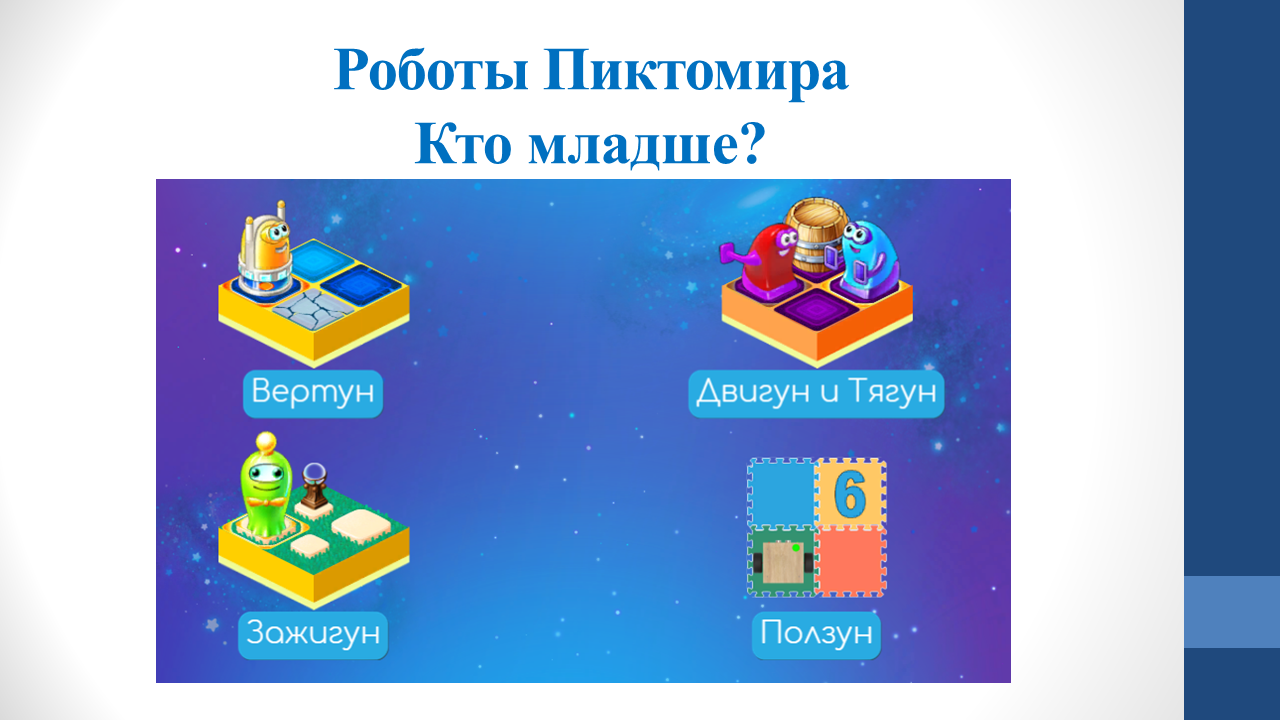 Знакомство с роботами
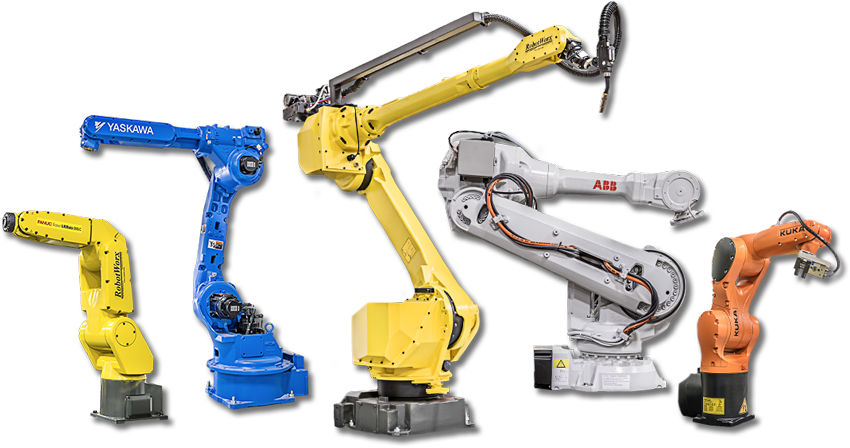 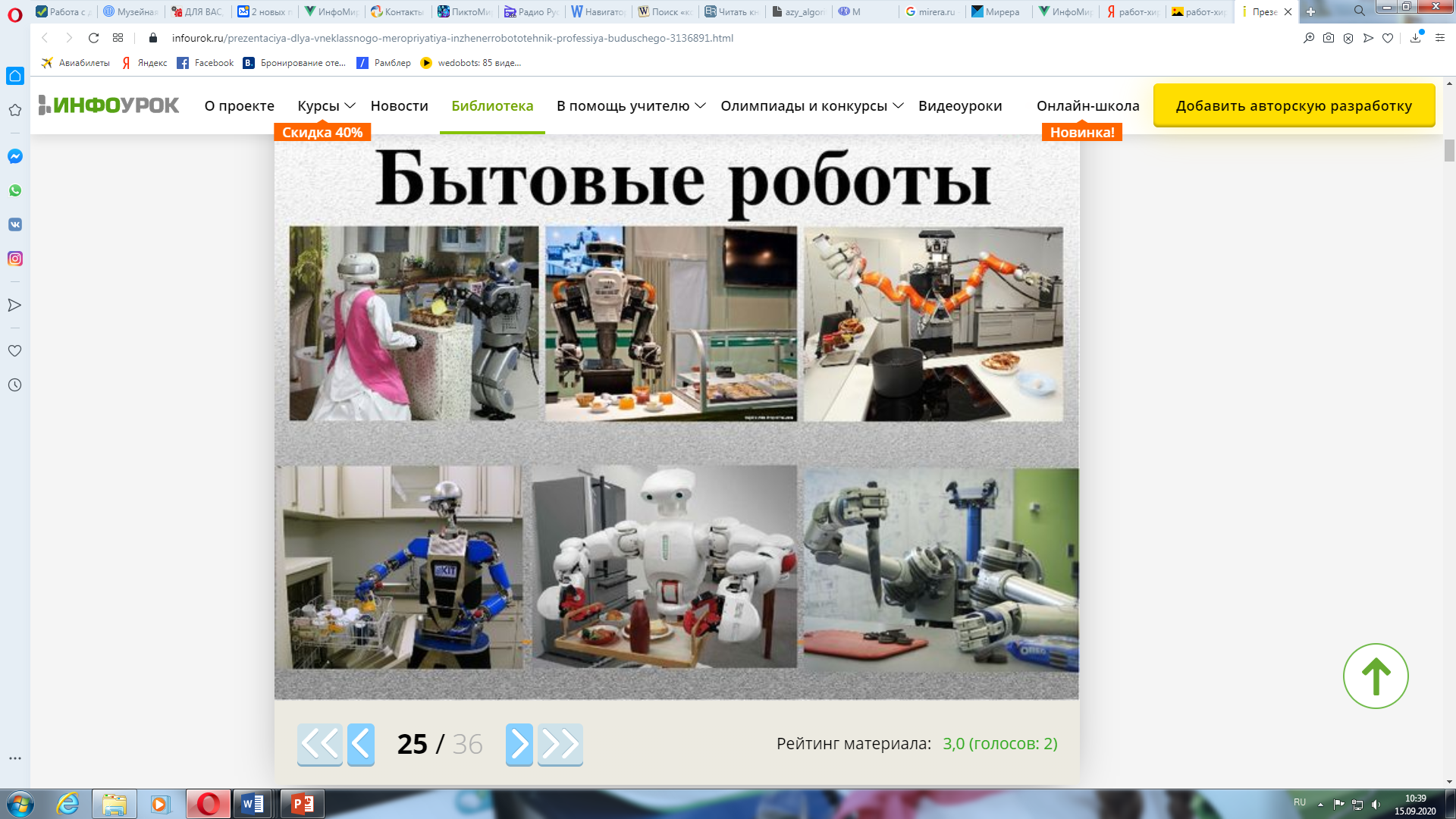 Реальный Робот
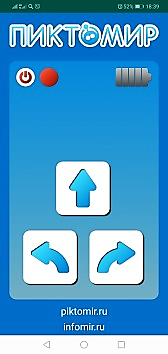 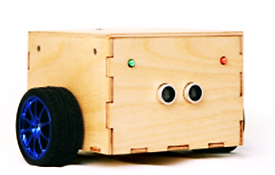 Спасибо за внимание